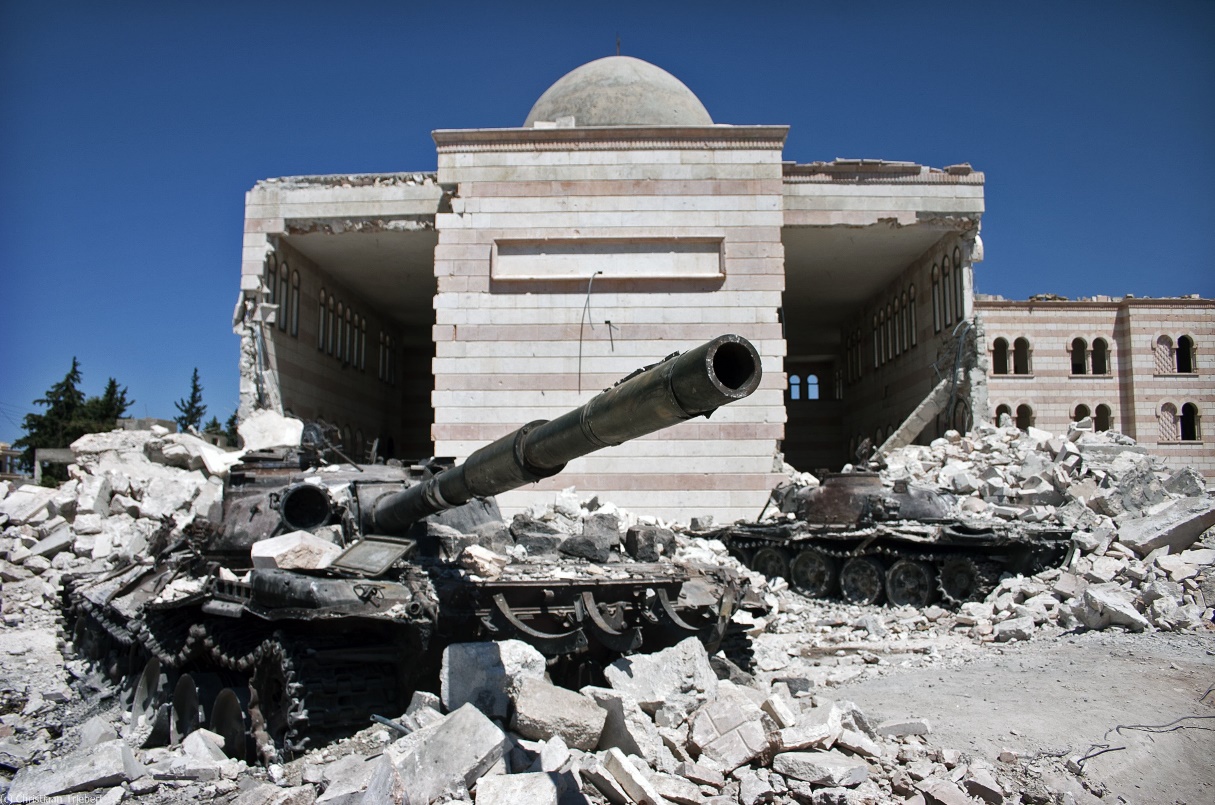 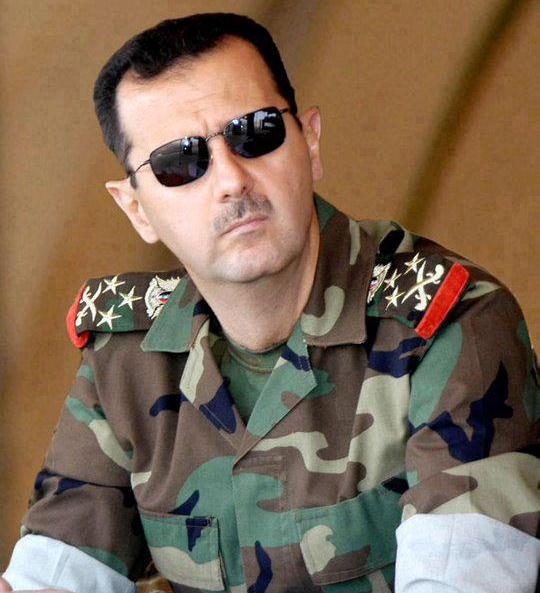 Válka v Sýrii
Tomáš Kaválek
BSS 191 Soudobé ozbrojené konflikty
20. 3. 2018
Obsah
Moderní historie Sýrie
 Charakteristika Sýrie
 Válka v Sýrii
 Aktéři války v Sýrii
 Pozice regionálních a globálních hráčů
 Řešení války v Sýrii?
Moderní historie Sýrie
součást Osmanské říše od 16. století 
1923-1946 – Francouzský mandát pro Sýrii a Palestinu
 1936 – smlouva o nezávislosti, ale FR odešla až v r. 1946
 1958-1961 – Syrská arabská republika s Egyptem (pan-arabská vize, pod vedením Násira)
 1956 – pak se SSSR
 1970 – puč Háfize Asada (otec Bašára), baasistická ideologie:
Autoritativní režim, vláda jedné strany, posilování alavitů, marginalizace sunnitů
Tvrdé potlačování Muslimského bratrstva (předvoj organizované opozice v Sýrii od 70. let)
 od r. 2000 – Bašár Asad (vs. bratr Háfize, Rifát Asad; starší syn Basel Asad)
Naděje na „Damašské jaro“?
Pouze omezené reformy, spíše ekonomická liberalizace, tvrdé potlačování opozice (např. 2004 v Qámišlí)
Snahy o „normalizaci vztahů“ (Izrael, Turecko, Irák po Saddámovi, US?) vs. irácká dobrodružství po r. 2003
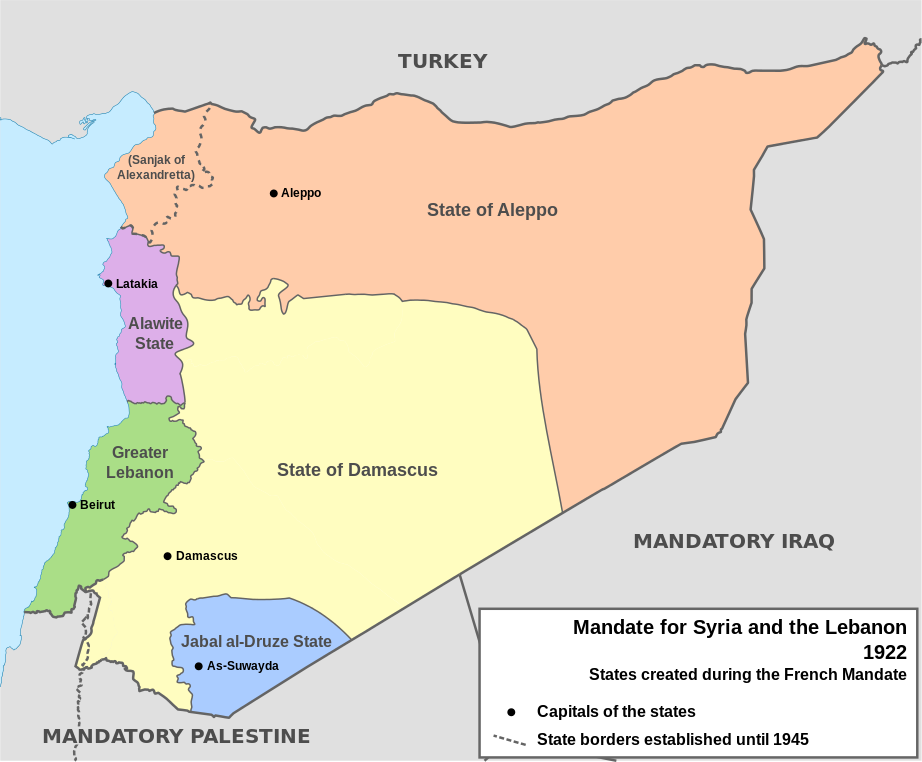 Charakteristika Sýrie
před válkou cca 23 milionů obyvatel
 cca 80 % vodní zdrojů = Eufrat (al-Firát), zdroj konfliktu s Tureckem od r. 1975
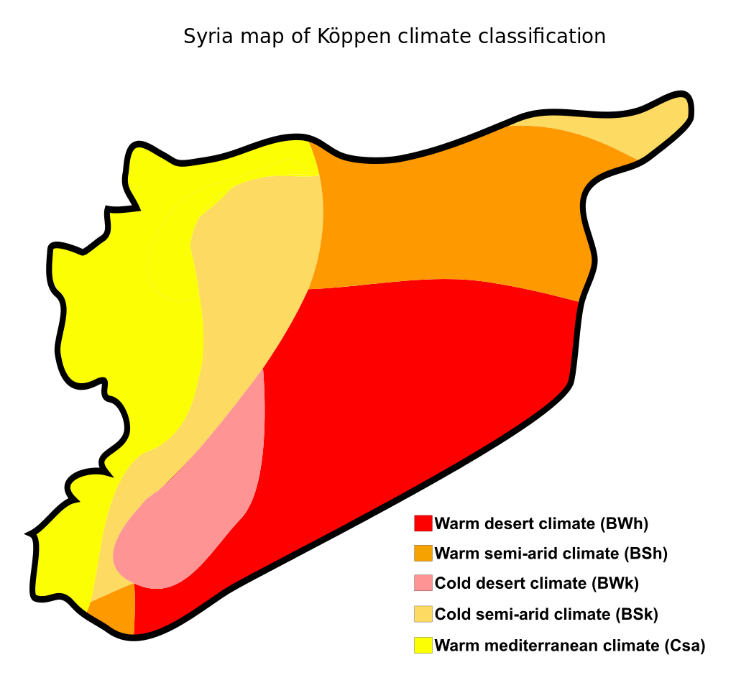 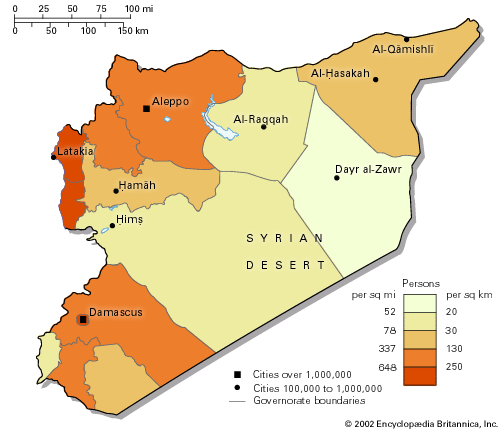 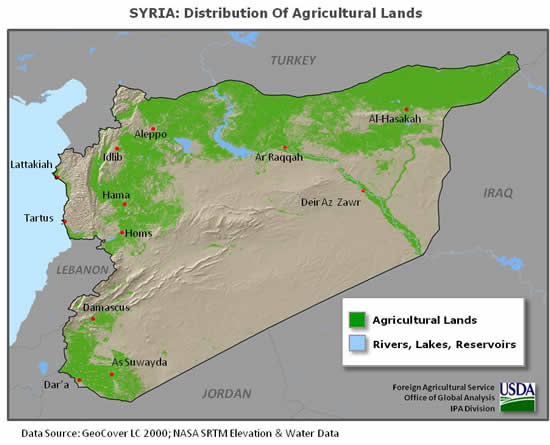 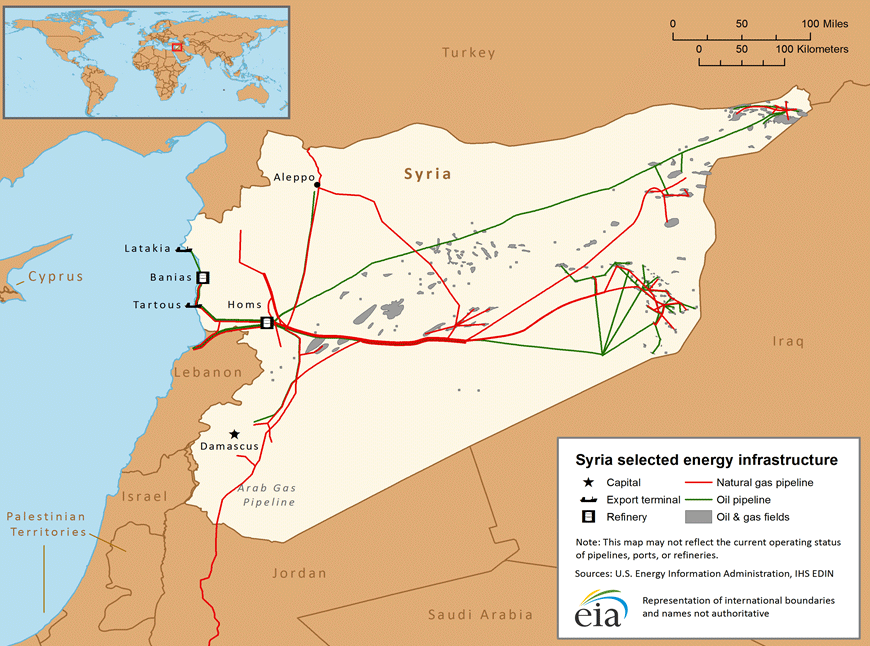 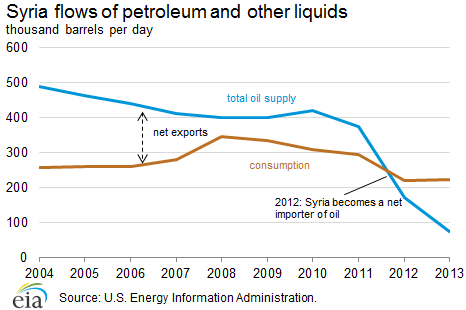 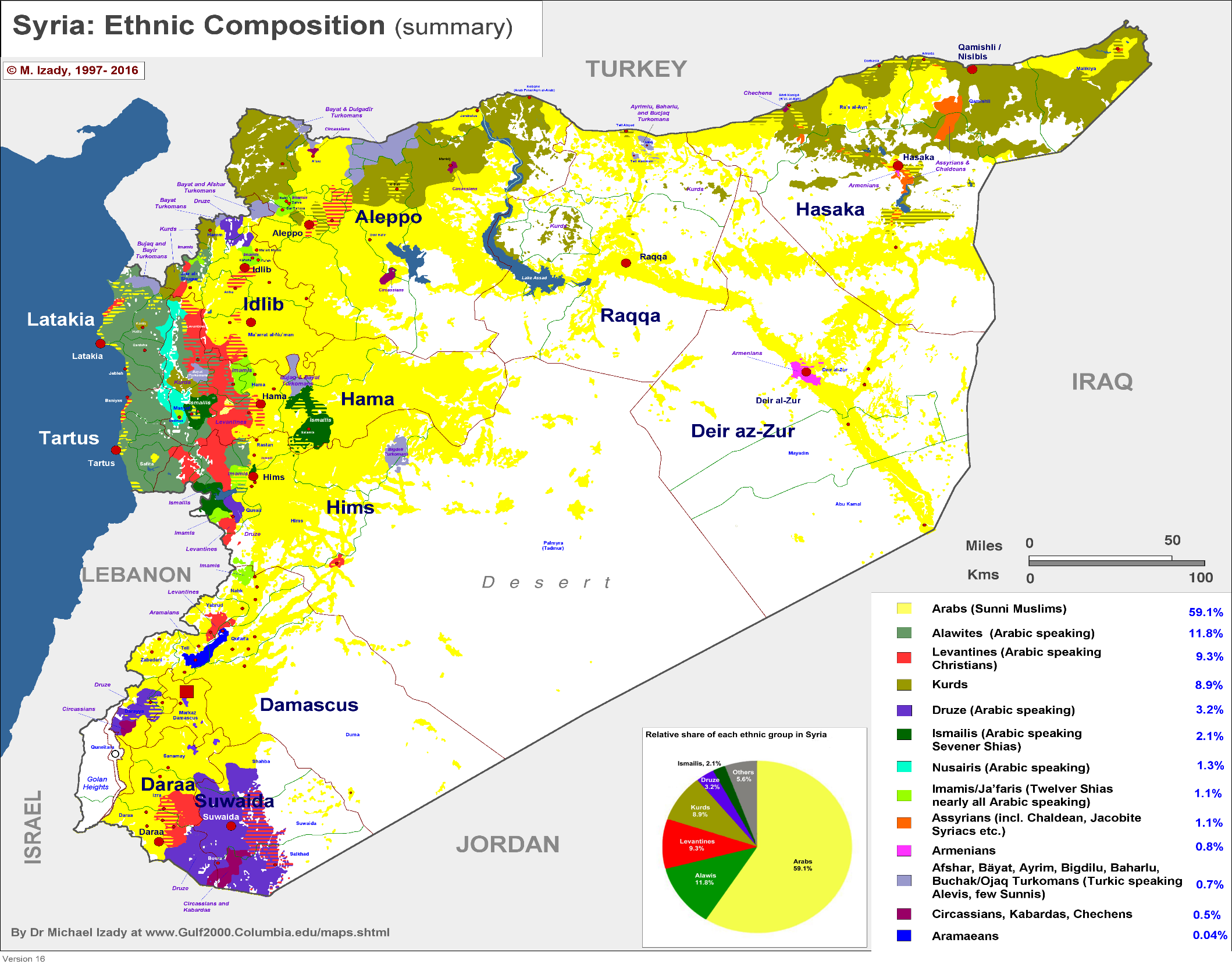 Arabové sunnité – 59,1 %
Alavité – 11,8 %
Křesťané – 9,3 %
Kurdové 8,9 %
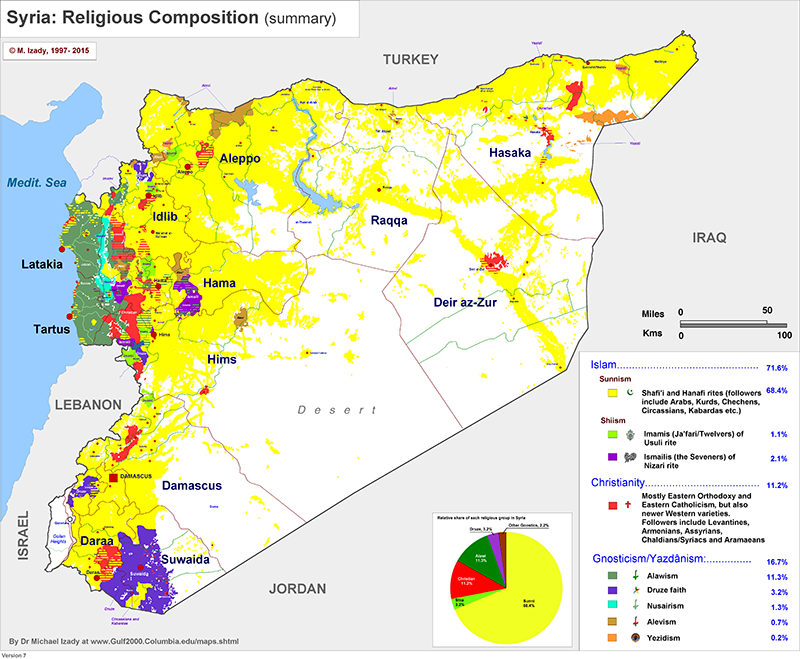 Sunnité – 71,6 %
Šíité – 3,2 %
Křesťané – 11,2 %
Alavité – 11,3 %
Válka v Sýrii I
formování protivládních protestů požadujících reformy od začátku března 2011, inspirace dalšími arabskými revolucemi (Tunisko, Egypt, Libye…)
 odpověď režimu v podobě rozsáhlých represí, střelby do civilistů – vize rychlého potlačení možné rebelie ze strany bezpečnostního aparátu vs. Reformy (breaking point na konci března 2011 – Asadův projev v parlamentu)
 eskalace, červenec 2011 – zformování „Svobodné syrské armády“ (zběhové)
 Annanovo příměří duben/květen 2012 ->  červen 2012 - Geneva I
 leden/únor 2014 – Geneva II
 2014 – ISIS již plně na scéně v Sýrii
Válka v Sýrii II
září 2015 – ruská intervence 
 únor 2016 – Geneva III 
srpen 2016 – turecká intervence (Operation Euphrates Shield) s cílem kontrolovat hranici mezi západním břehem Eufratu a Afrínem
 září 2016 – „příměří“ vyjednané mezi USA a Ruskem
 prosinec 2016 – dobytí Aleppa
 únor/březen 2017 – Geneva IV
 březen 2017 – rozhovory v Astaně (vyústění snahy Íránu, Ruska a Turecka)
 květen 2017 – pokračující americká podpora Syrian Democratic Forces (SDF)
Válka v Sýrii III
Do konce roku 2017 ISIS konvenčně poražen po dobytí východní Sýrie, zejména údolí Eufratu SDF a SAA + spojenců
Červenec 2017 – de-eskalační zóny a období dohod na 3 bojištích (Idlib/Hama, Ghúta, Dara‘a)
Leden 2018 – Operation Olive Branch
Únor 2018 – dobývání Ghúty
Současný stav:
SAA + spojenci vojensky jednoznačně vítězí a Asadův režim přetrvá
USA a další západní hráči (částečně i země Perského zálivu) fakticky vzdaly zásadní podporu povstalců
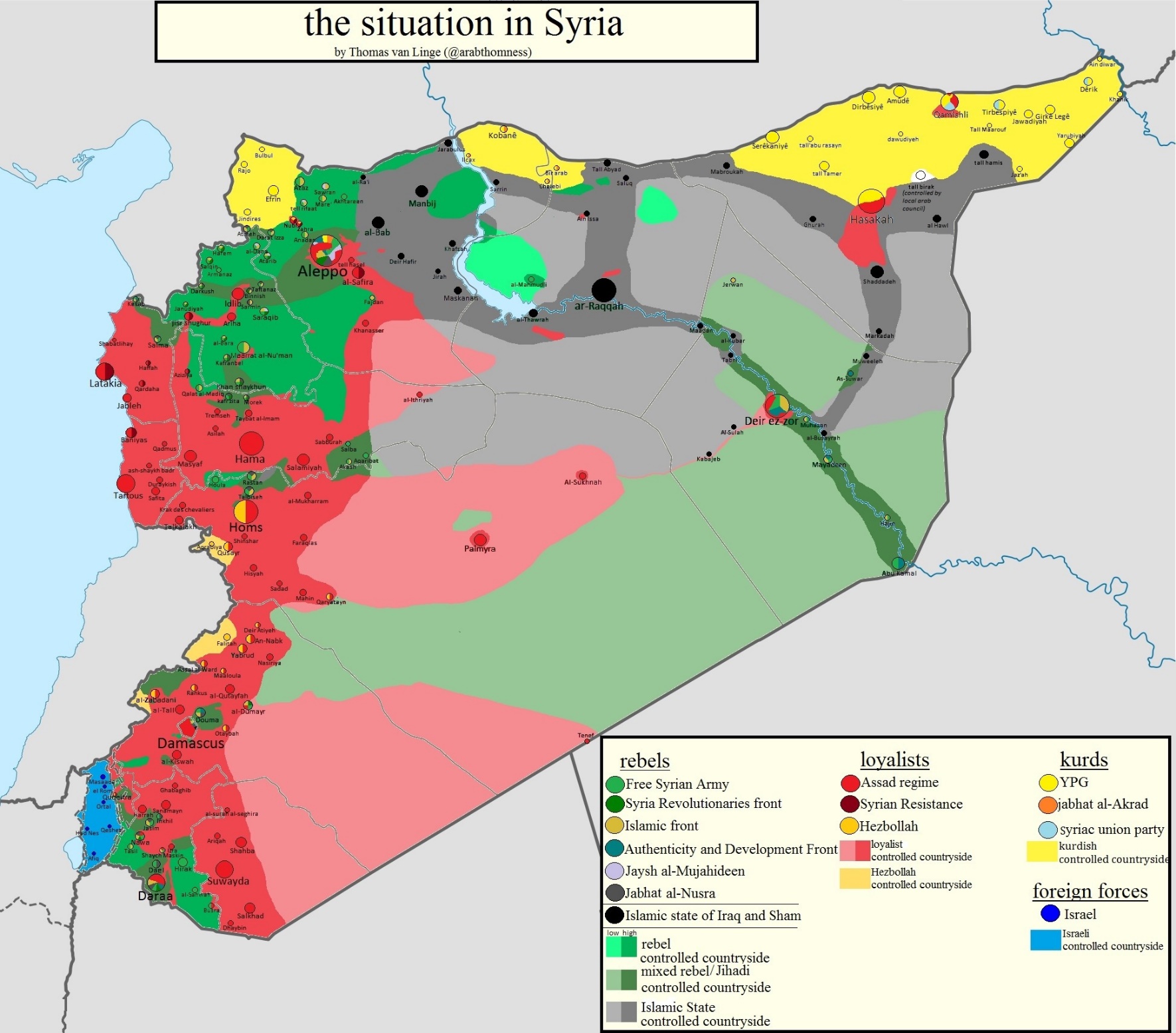 1/2014
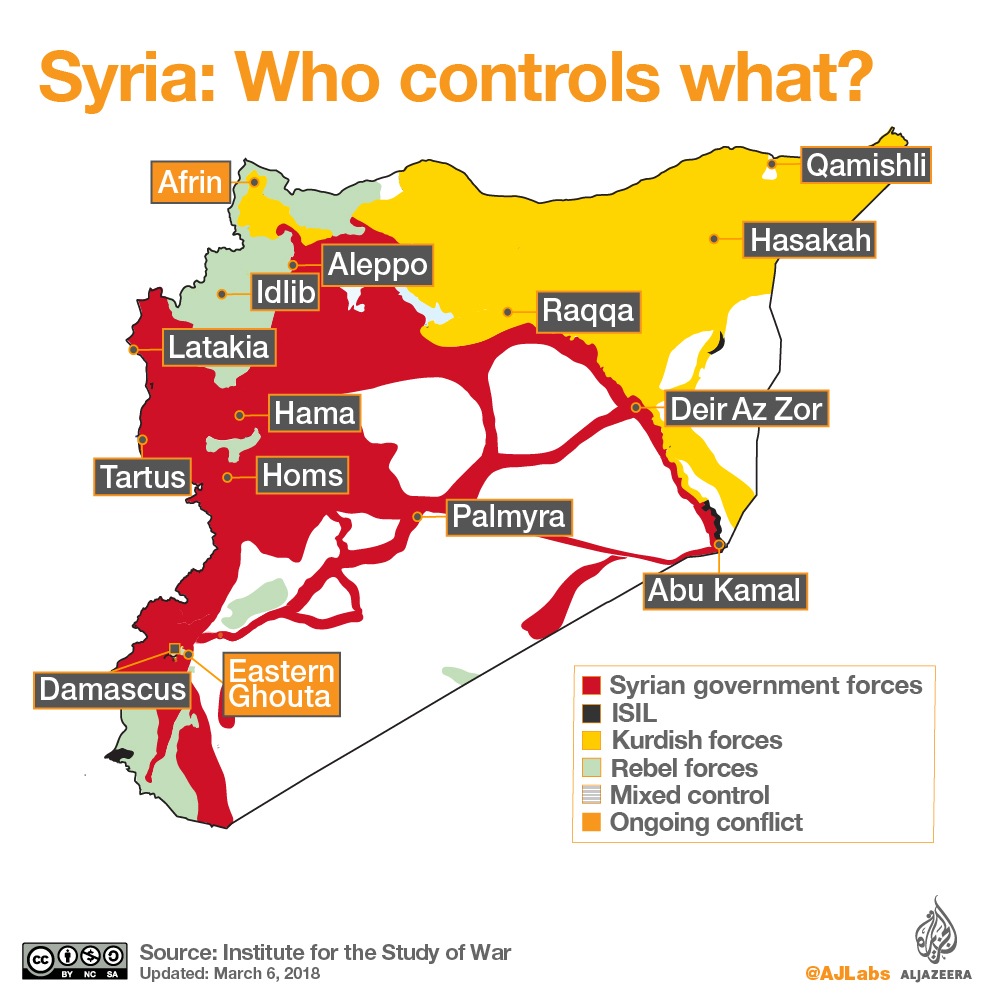 Council on Foreign Relations, 1. 4. 2016, „Who Is Bashar al-Assad? Power Profile: Bashar al-Assad“http://www.cfr.org/syria/bashar-al-assad/p37690
během války zahynulo přes cca 400 tisíc lidí (UN), cca 13 milionů opustilo domovy (z toho cca 5 milionů opustilo Sýrii)
 lokální vs. regionální vs. globální faktory:
A) lokální (represivní režim opírající se hojně o menšiny - alavité, křesťané, drúzové vs. arabská sunnitská většina)
B) regionální (Írán vs. Saúdská Arábie a Turecko soupeří o vliv v regionu)
C) globální (Asad je klíčový ruský spojenec na Blízkém východě)
A) Lokální úroveň
Postupné štěpení opozičních ozbrojených skupin
Nacionalisté (často Arabové sunnité) – FSA…
„umírnění islamisté“ (Islámské fronta od listopadu 2013; Ahrár aš-Šám, Faylaq al-Rahman, Harakat Nur al-Din al-Zinki atd.)
Radikální islamisté (al-Nusra či dnes Hayat Tahrir al-Sham, ISIS…)
+ politická (exilová) opozice
A pochopitelně chaotické štěpení  i vzájemný boj v rámci skupin
Politická opozice
8/2011 – zformována Syrian National Council
Deficit propojení s realitou v Sýrii a na bojišti (FSA a Local Coordination Committees)
Silnější pozice Muslimského bratrstva
Blíže Turecku
 11/2012 – založena National Coalition for Syrian Revolutionary and Opposition Forces (Syrian National Coalition - SNC), včetně zhruba třetiny z 60 členů ze Syrian National Council
Roztříštěnost
Nadále deficit propojení s realitou v Sýrii, s vizí „revolucionářů“
Sporná role Syrian Military Council (FSA)
 + další…, v současnosti je zásadní tzv. High Negotiations Committee (12/2015)
 Podrobněji o politické opozici a vývoji Free Syrian Army viz bc. práci Petra Sedláčka z r. 2017 s názvem „Vývoj skupiny Syrská osvobozenecká armáda“ (https://is.muni.cz/auth/th/427046/fss_b/427046_sedlacek_bak_prace_2017_final.pdf)
Aktéři
Syrian Opposition
Free Syrian Army
Southern Front of the Free Syrian Army
Ahrar al-Sham
Independent Islamists
Hay’at Tahrir al-Sham (formerly Jabhat an-Nusra)
Transnational Sunni groups
Coalitions (e.g. Jaysh al-Fatah)
Syrian Democratic Forces
Assad government forces
Pro-government militia
Shi’ite and non-Syrian groups
Islamic State
Podrobněji o aktérech viz aktuální text na Belling Cat: https://www.bellingcat.com/news/mena/2017/04/29/factions-syrian-civil-war/
Mironova and Whitt (2014): Islamists at a Glance: Why Do Syria’s Rebel Fighters Join Islamist Groups? (The Reasons May Have Less to Do With Religiosity Than You Might Think ). Political Violence at a Glance. (https://politicalviolenceataglance.org/2014/08/13/islamists-at-a-glance-why-do-syrias-rebel-fighters-join-islamist-groups-the-reasons-may-have-less-to-do-with-religiosity-than-you-might-think/)
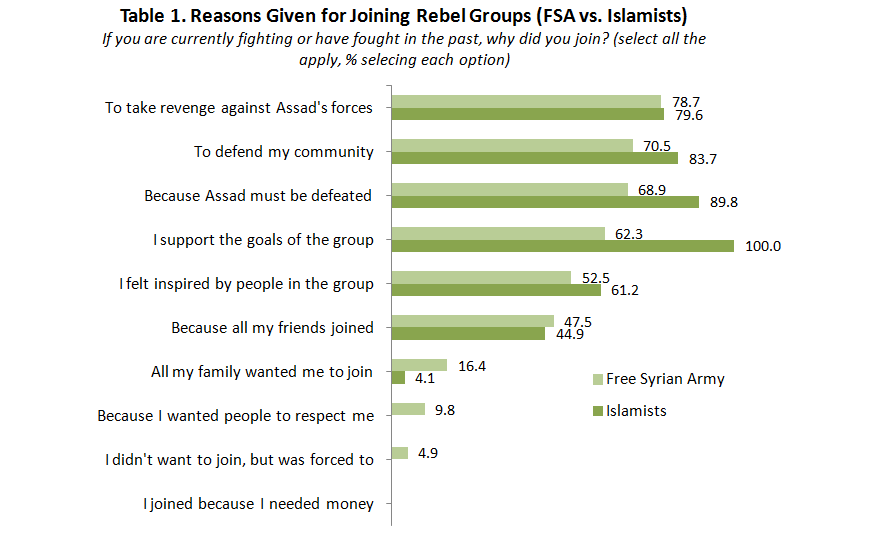 While Islamists unanimously claim to support the goals of their group (in Table 1), we suspect that they may feel pressure to over-represent their own religiosity and group ties. 
In a follow-up question, only about two-thirds (71%) of Islamists claimed that they joined to fight for Islam, and to build an Islamic State, and only a quarter (25%) claimed that this was their main reason for fighting. Also, when we ask them, why do you think others joined your group? (Table 2), the overtly religious reason to fight for Islam is not even among the top three responses. 
The most popular reasons are remarkably similar to those of FSA fighters (#1 to defend their community, #2 because Assad must be defeated, and #3 to take revenge against Assad forces). 
(Mironova – Whitt, 2014)
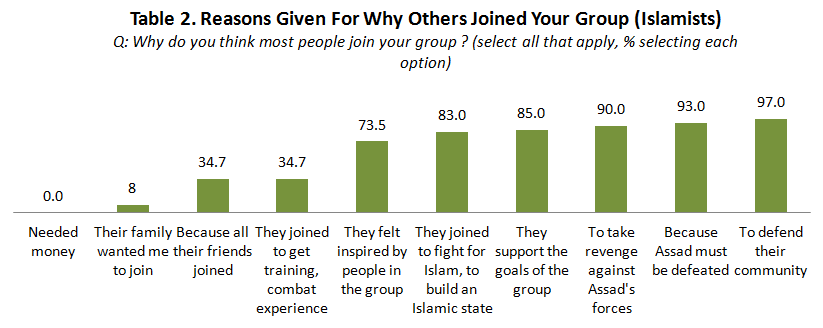 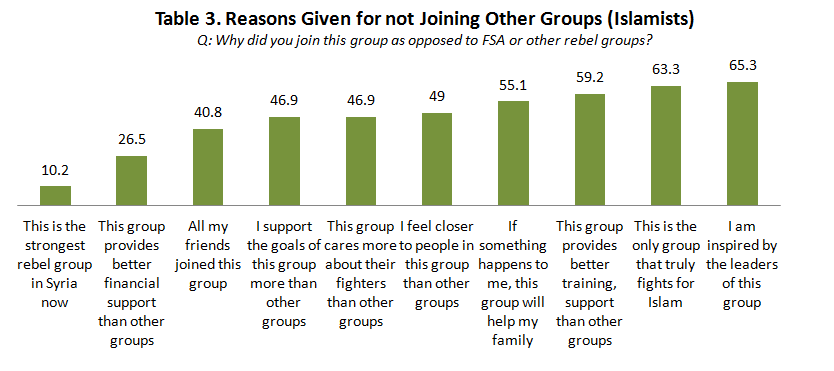 Vybraní aktéři války v Sýrii podrobněji
Strana demokratické unie (PYD) a její milice
Syrian Democratic Forces (SDF) (zal. 10/2015)
B)/C) Regionální/globální úroveň
Pozice regionálních a globálních hráčů
válka v Sýrii je vysoce transnacionalizovaný konflikt, který je součástí širšího regionálního (i globálního) soupeření o vliv na Blízkém východě 
pro-asadovský tábor:
Rusko (navýšení ruské přítomnosti v září 2015)
Írán
Hizballáh
Irák aka Hashd al-Shaabi
Syrští Kurdové (PYD/YPG)
opoziční tábor:
Země Perského zálivu v čele se Saúdskou Arábií
Turecko
USA a Evropa
Jaké jsou důvody jednotlivých aktérů pro podporu opozice či režimu?
Axis of Resistance
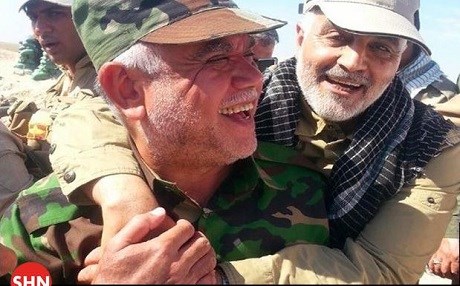 Zájmy a strategie Íránu vs. poválečná Sýrie
Role Ruska a Asadova režimu
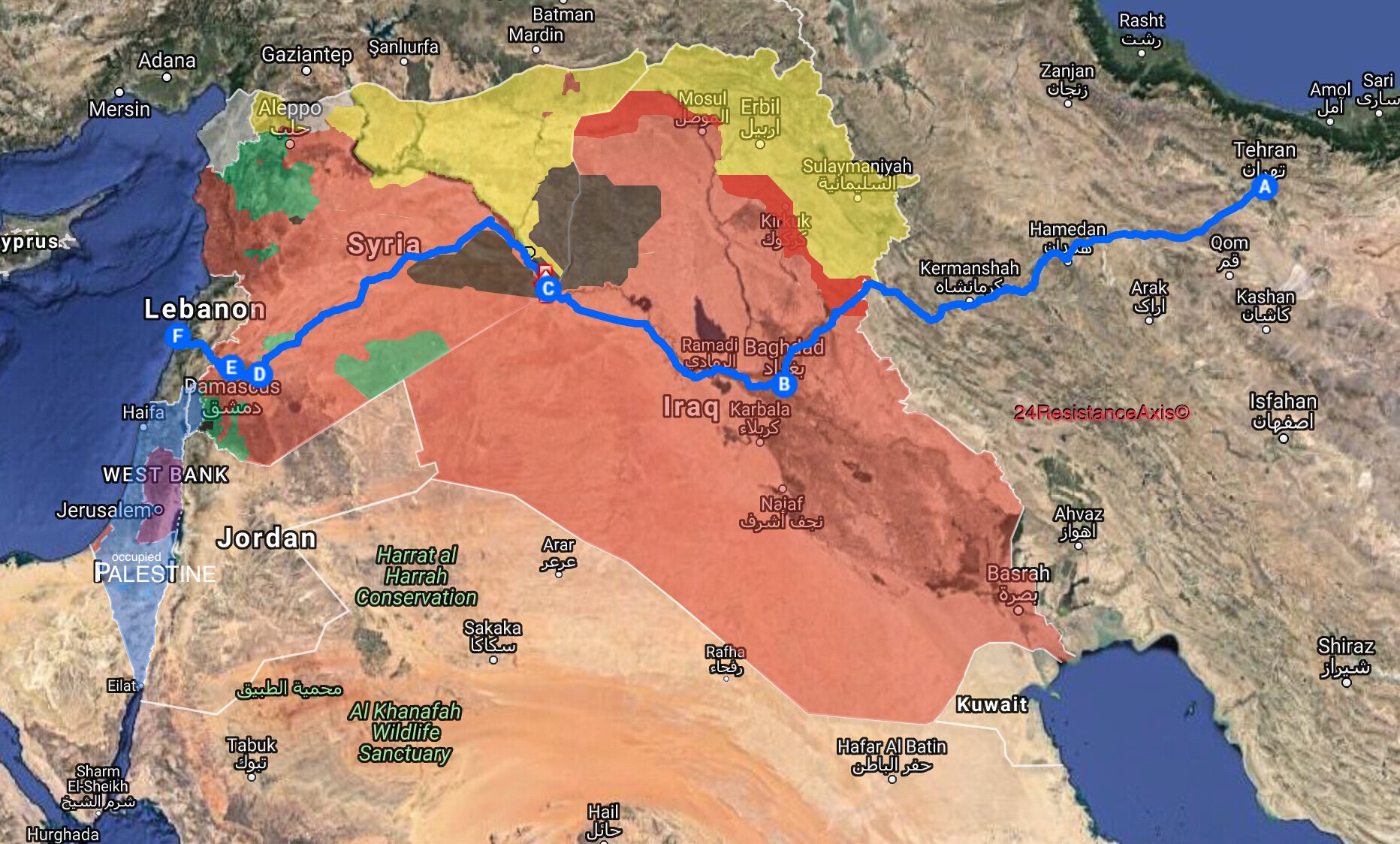 Řešení války v Sýrii?
vyčerpanost stran konfliktu a jejich sponzorů?
 budoucnost Sýrie?, kooptace opozičních aktérů a naložení se zbytkem?, mezinárodní garance?, návrat uprchlíků?
 pozice Kurdů?
 rekonstrukce země?
(Situace v Ghútě)
Faylaq al-Rahman (TR+Qatar), Jaysh al-Islam (SA), Ahrar al-Sham (TR), HTS

„aleppská strategie“
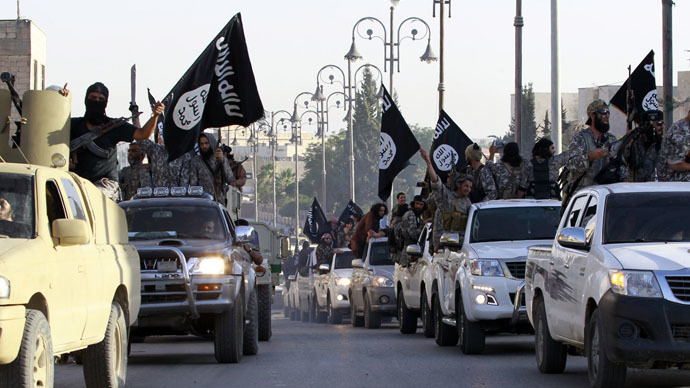 Díky za pozornost!